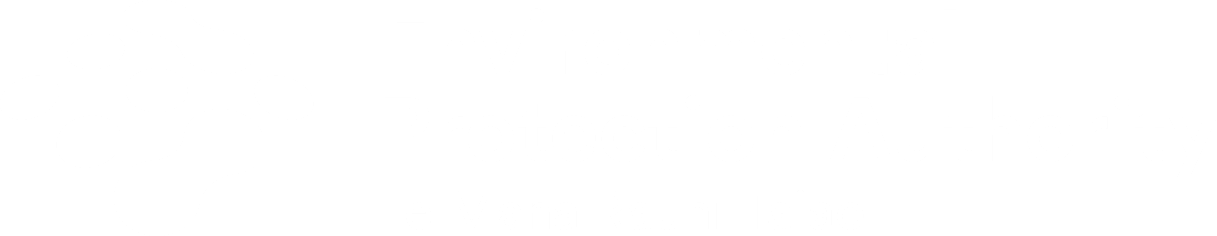 HSNO Reforms - Highlights Package
Responsible Care Workshop
16 November 2017
Tania van Maanen
Outline
EPA – who we are and what we do
HSNO / HSW Split
EPA responsibilities after 1 December 2017
Key changes to HSNO Act 
EPA Notices
Impact of new regime on approvals
Environmental Protection Authority
Government Agency est 1 July 2011
A standalone Crown entity
Report to the Minister for the Environment
Regulate activities that may potentially harm people or the environment
We have powers, functions and duties under various environmental Acts
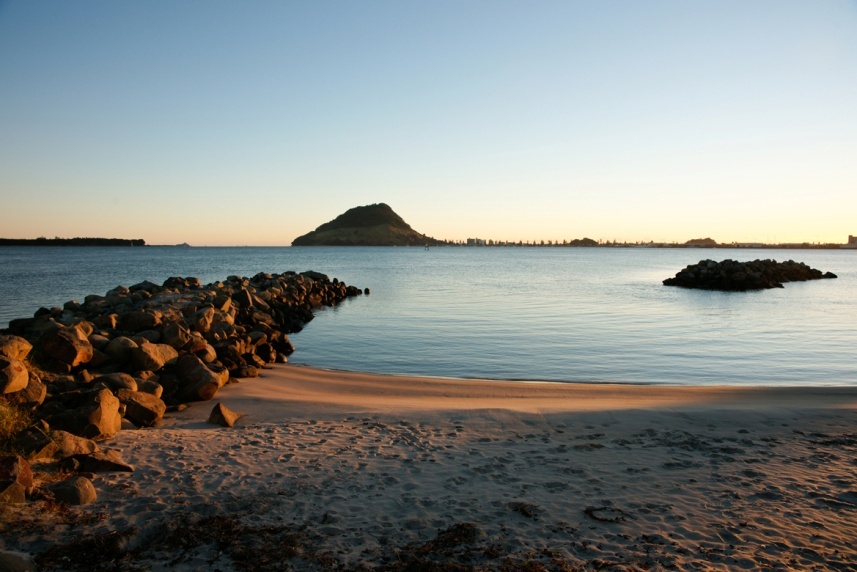 www.epa.govt.nz
Legislative Reform of Workplace Health and Safety
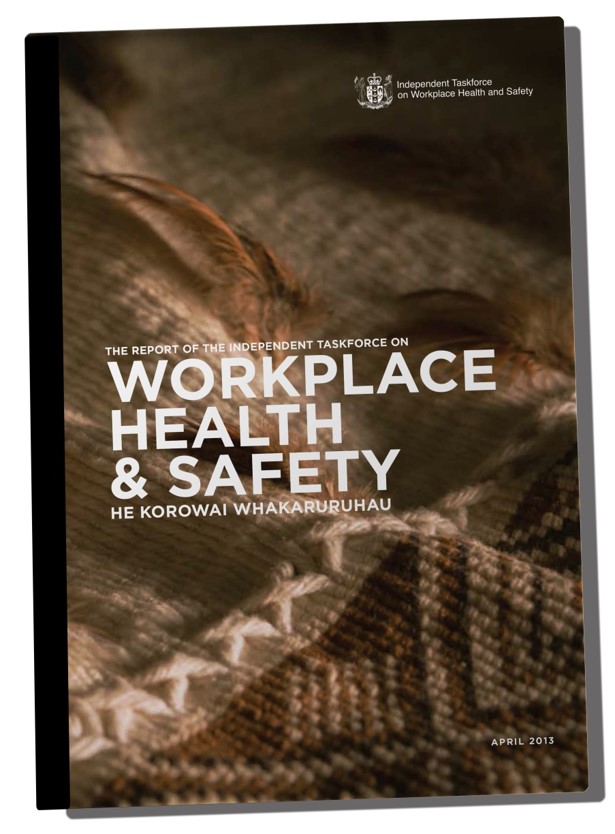 Current HSNO
Rules to protect workers from HS rules on the move
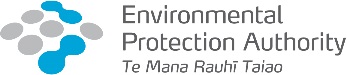 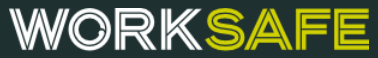 Post 1 December 2017 – who does what
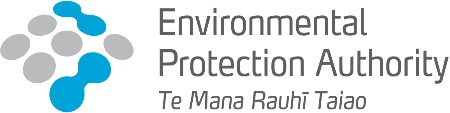 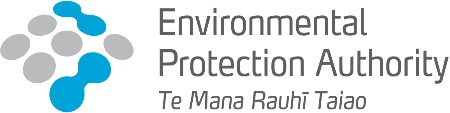 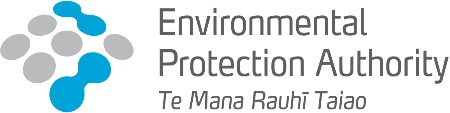 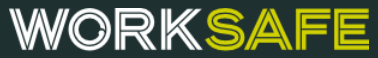 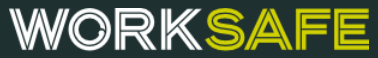 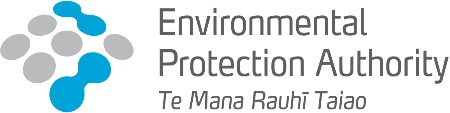 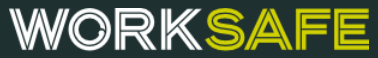 EPA responsibilities post 1 December 2017
Continue to approve new hazardous substances - all hazardous substances still need a HSNO approval
Reassessments
Develop EPA notices
New enforcement role 
approvals
labels, SDS, packaging
product content controls
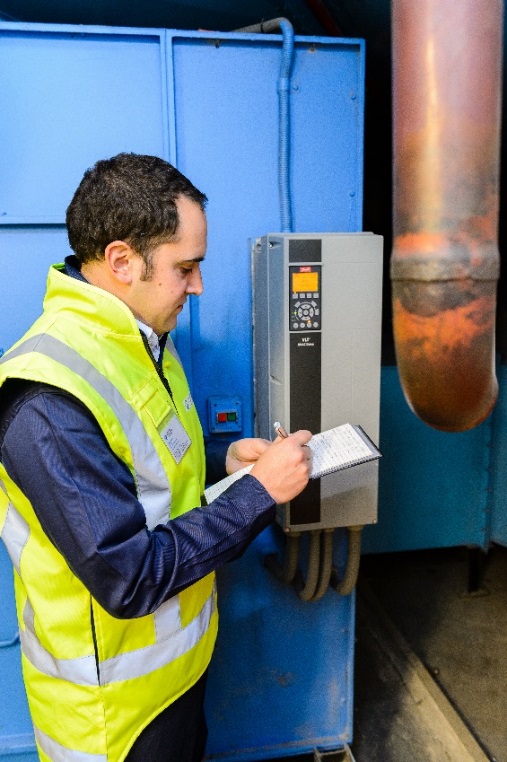 Key changes to HSNO Act
Test certification regime moved from HSNO to HSW Hazardous Substances Regulations
HSNO controls now in EPA Notices rather than regulations
Some changes to enforcement:
EPA given new enforcement role
WorkSafe only enforces HSNO environmental and disposal controls (in workplaces)
NZ police new enforcement role – retail fireworks
EPA Notices
Post 1 Dec 2017, most HSNO controls will be set in EPA Notices rather than regulations
Notices provide for consistency by consolidating rules currently spread across many different legal instruments
EPA Notices are issued by EPA Board 
don’t need to go through Cabinet 
can be updated quickly 
robust process
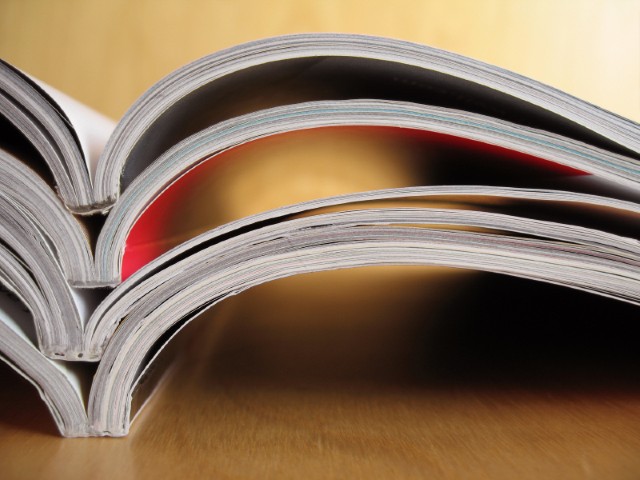 EPA Notices that will be in force by 1 Dec 2017
In force now
Importers and Manufacturers Information 
Enforcement Officer Qualifications
Issued - in force 1 December 2017
Minimum Degrees of Hazard
Classification 
Labelling 
Safety data sheets 
Packaging
Disposal 
Hazardous Property Controls 
Forms and Information
Labelling Notice
Replaces labelling provisions in various HSNO Regulations and group standards
Adopts the provisions from the GHS 5th Edition 
				
Alternative compliance provisions for certain overseas labelling (Australia, EU, USA and Canada), with some modifications
Correlation tables to convert GHS criteria to HSNO classifications
Includes transitional provisions
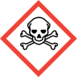 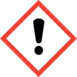 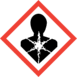 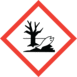 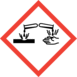 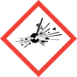 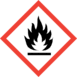 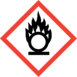 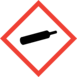 Labelling Notice (continued)
Duties on Importers and manufacturers (clause 7)
must ensure that the substance is correctly labelled as soon as practicable after importing or manufacturing the substance 
Duties on Suppliers (clause 8)
must not supply the substance to another person if the substance is not correctly labelled
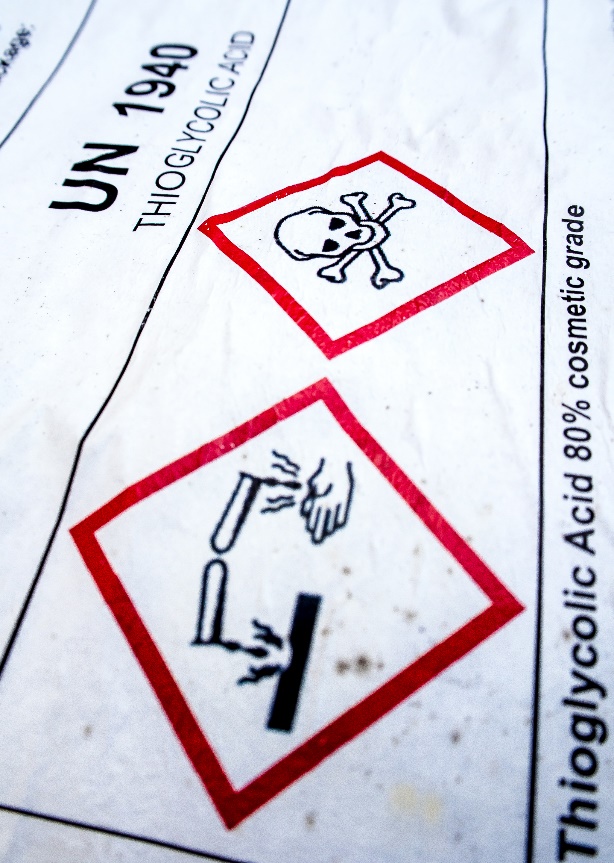 SDS Notice
Replaces SDS provisions in various HSNO Regulations and group standards  
Adopts the provisions from the GHS 5th Edition
16 header SDS format
Alternative compliance provisions for certain overseas SDS (Australia, EU, USA and Canada), with some modifications
Correlation tables to convert GHS criteria into HSNO classifications
SDS Notice  - Duties on Importers / Manufacturers (clause 5)
Importers and manufacturers of hazardous substances must: 
obtain / prepare a HSNO-compliant SDS for every substance used in, or supplied to, a workplace
ensure SDS is correct, and review it every 5 years (except if substance not imported / manufactured in past 5 years)
also comply with duties on suppliers if relevant
New requirement  regarding use of emergency contact number (clause 11)
SDS Notice – Duties on Suppliers (clause 6)
Suppliers of hazardous substances must: 
provide the SDS when first supplying ANY quantity of a hazardous substance to a workplace (except certain consumer products)
If SDS amended, must supply amended SDS when next supplying substance 
supply SDS upon request by any worker, emergency service worker, medical practitioner (except if supplier has not supplied the hazardous substance to any person in the past 5 years) 
supply SDS if haven’t supplied that substance to a workplace for 5 years.
Packaging Notice
Replaces the packaging provisions in the Packaging Regulations and group standards  
Aligns more closely with UN transport model regulations
New provisions for consumer goods
Alternative compliance provisions forsome provisions, e.g. child resistant packaging.
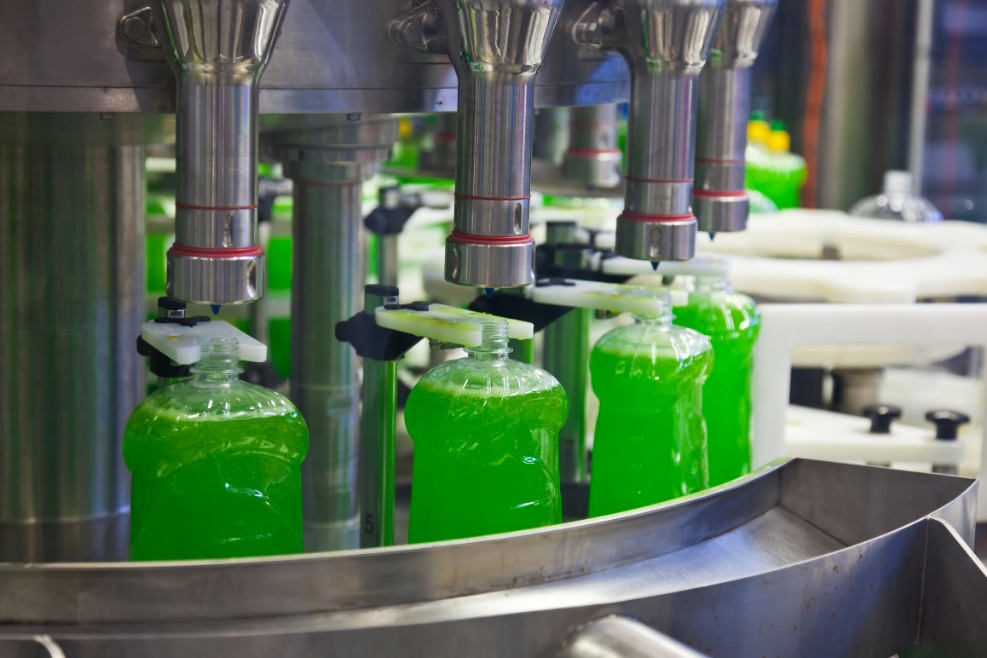 Packaging Notice (continued)
Duties on Importers and manufacturers (clause 6)
must ensure that the substance is correctly packaged as soon as practicable after importing or manufacturing the substance 
Duties on Suppliers (clause 7)
must not supply the substance to another person if the substance is not correctly packaged
Disposal Notice
Replaces the disposal provisionsin the Disposal Regulations andgroup standards 
Deletes rules no longer needed
Updates some rules
Includes new rules
Transfers other rules unchanged
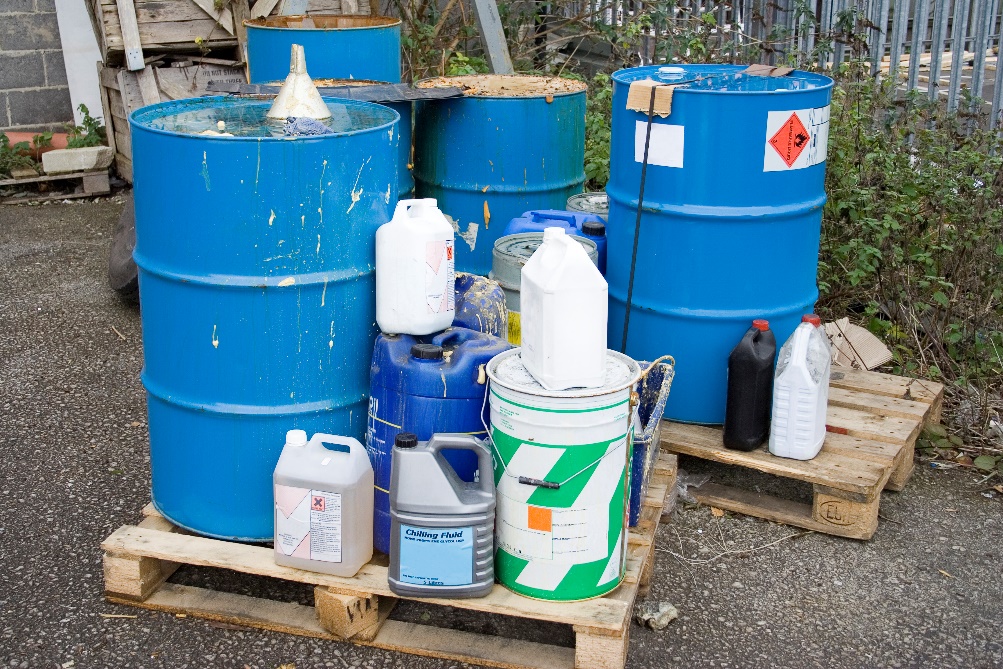 Hazardous Property Controls Notice
Sets controls on hazardous substances to:
protect the environment fromecotoxic substances (in bothworkplaces and non-workplaces)
protect people in non-workplacese.g. homes
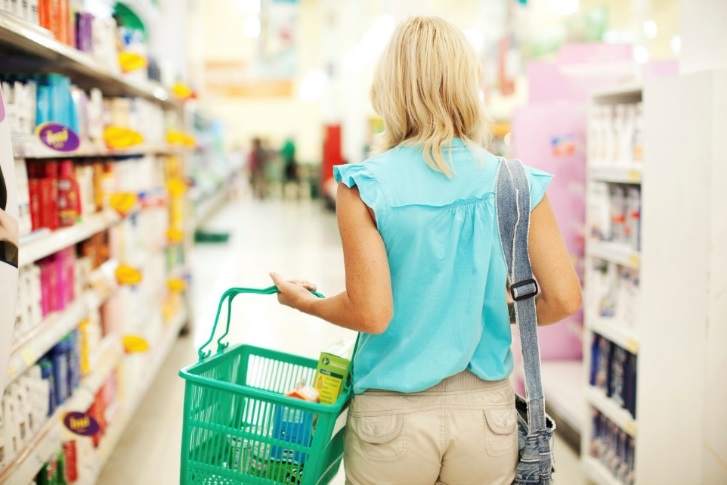 HPC Notice – controls to protect people in non-workplaces
Prohibit sale of highly hazardous substances (e.g 1080, most explosives) to non-workplaces unless permission from EPA issued
Controls on storage of HS in non-workplaces: 
Below certain threshold quantities, need to comply with set of generic controls in HPC Notice 
Above threshold quantities, need to comply with HSW HS Regulations, including obtaining any relevant compliance certificates
HPC Notice – controls to protect the environment
Protection of birds and bees
Spray drift of pesticides
Qualification requirements forusers of highly ecotoxic pesticides
Generic workplace controls on storage, e.g. secondary containment, emergency response plans, signage
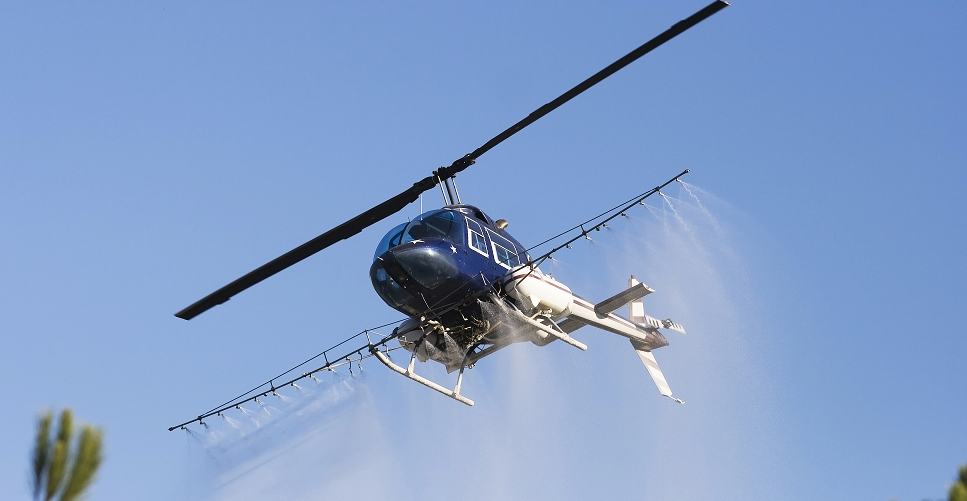 Group standards
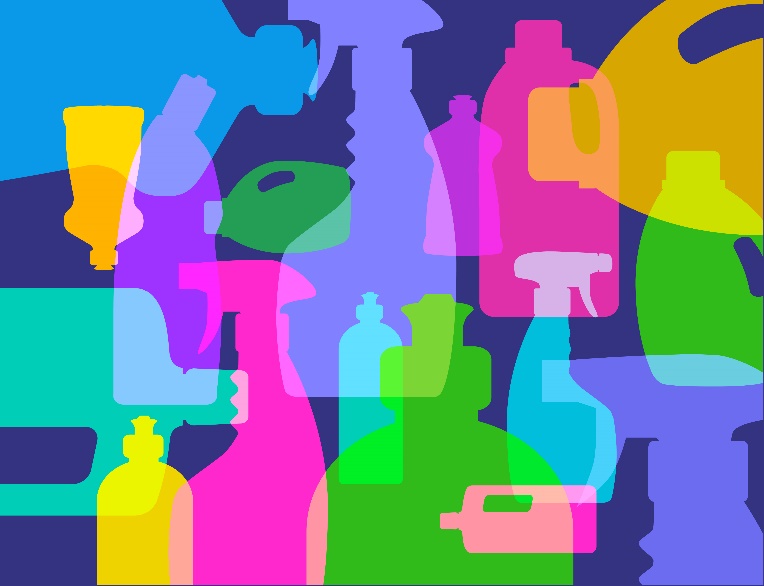 New set of group standards re-issuedfor 1 December 2017 
Re-issued group standards will: 
refer to EPA Notices
include controls variations specific to thatgroup standard where relevant
not include HSW controls
Group standards – transitional provisions
Re-issued group standards (including new substances)
MUST comply with the Labelling, SDS and Packaging Notices from 1 December 2021, but can comply earlier
Comply with Disposal Notice from 1 December 2017
Comply with HPC Notice from 1 December 2017
Existing individual approvals
No immediate plans to re-issue existing individual approvals (e.g. pesticides).  Note this is not a reassessment.
Existing substances need to comply with existing controls until the approval is legally re-issued, except: 
current HSNO workplace controls will no longer apply,  need to comply with HSW Regulations immediately
need to comply with most of HPC Notice
Controls database on EPA website will display relevant HSNO controls and the HSW controls
New individual approvals (approved post 1 Dec 2017)
From applicant perspective essentially BAU 
EPA will liaise with WorkSafe to ensure workplace risks adequately managed
EPA decision-making committee will approve or decline the substance based on outcome of risk assessment as usual
New Part 5 approvals will need to comply with the new EPA Notices immediately
Approvals and controls – current situation
Approvals and controls – future situation
When do I need to comply with the EPA Notices??
Summary of Agency Roles
Thanks for listening
Questions??
Further information 
hsreform@epa.govt.nz
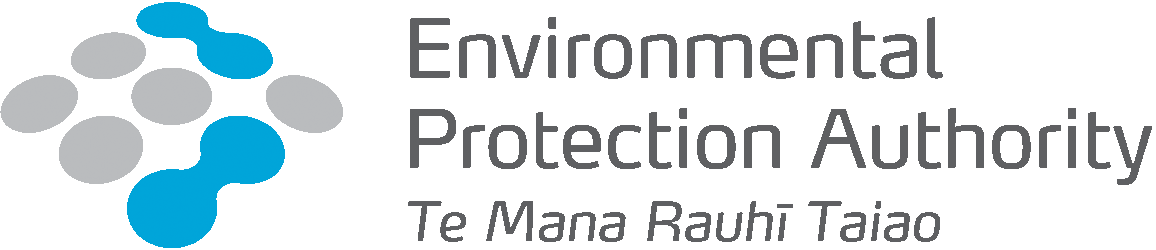